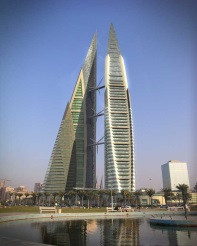 المنتدي الإقليمــــي للتنمية
ITU Arab Regional Development Forum
“ICT = I C Tomorrow”
المنامة – مملكة البحرين، 28 أكتوبر 2013
تقديم للجلسة الثالثة

تكنولوجيا المعلومات والاتصالات من أجل جودة خدمات التعليم  

رودة الأميرعلي 
المكتب الاقليمي العربي
الاتحاد الدولي للاتصالات
بريد الكتروني: rouda.alamirali@itu.int
Arab RDF, Manama, Bahrain, 28 October 2013
نظرة عامة على التعليم الالكتروني
التعليم الالكتروني هو تعريف لجميع أنواع تكنولوجيا المعلومات والاتصالات (ICT)، بما فيها الإذاعة والتلفزيون والتقنيات الرقمية الحديثة مثل أجهزة الكومبيوتر والانترنت، التي تستخدم في تعزيز التعليم ورفع جودته، مع التركيز على التعليم نفسه. 

وقد تغير التعليم في حد ذاته تغيراً جذرياً عند دخول تكنولوجيا المعلومات والاتصالات، حيث سيأخذ التعليم طابعاً مختلفاً وفهم مختلف للعلاقات الاجتماعية التي تساهم في استدامة عملية التعليم.

تلعب تكنولوجيا المعلومات والاتصالات دوراً حاسماً في تحقيق الأهداف الإنمائية للألفية والطلب المتزايد لتوفير التعليم للجميع (وخاصة تعليم الكبار والمجتمعات المهمشة).

عدم قدرة الأنظمة التعليمية التقليدية لتلبية مثل هذا الطلب من دون دعم من الوسائل والأدوات التي توفرها تكنولوجيا المعلومات والاتصالات وما تتيحه من تيسير النفاذ والاتاحة العادلة للموارد، وبالتالي فإن المعرفة أصبحت سلعة عالمية قابلة للتداول والمشاركة.
2
الميزات والفرص
تكنولوجيا المعلومات والاتصالات كأداة من اجل التغلب على مسائل التكلفة، قلة عدد المدرسين، وسوء نوعية التعليم  وكذلك للتغلب على العقبات مثل الوقت والمسافة .
استخدام  تكنولوجيا المعلومات والاتصالات يمكن أن يجعل عملية التعلم أسهل وأكثر فعالية  وبالتالي تحسين نوعية كل أشكال التعليم  الرسمية وغير الرسمية .
تيسر تكنولوجيا المعلومات والاتصالات  الوصول إلى مجموعة واسعة من المعلومات الأكاديمية والموارد والموضوعات .
تكنولوجيا المعلومات والاتصالات لكفيلة بانتاج  المهارات اللازمة لخلق الابتكار، لا سيما في مجال تكنولوجيا المعلومات والاتصالات.
تكنولوجيا المعلومات والاتصالات لضمان ديناميكية عالية في توليد المحتوى وخاصة بين الشباب.
تكنولوجيا المعلومات والاتصالات من أجل تحسين كفاءة وفعالية التعليم
تكنولوجيا المعلومات والاتصالات لتمكين الأشخاص ذوي الإعاقة والنساء والمجتمعات المهمشة
تكنولوجيا المعلومات والاتصالات لتحفيز أنماط الابتكار
الشمول الرقمي
تحقيق محو الأمية الرقمية وبناء القدرات البشرية والمؤسسية.
3
التحديات
الاستراتيجية والتنفيذ
الخدمات والتطبيقات
التمويل
تدريب الكادر البشري
عملية تحويل المناهج إلى رقمية وتطوير المحتوى
متطلبات البنىية التحتية
4
الاتحاد الدولي للاتصالات والتعليم الالكتروني
مبادرة نموذج التنمية المستدامة الذكية

أطلق مدير مكتب تنمية الاتصالات مؤخرا مبادرة "نموذج التنمية المستدامة الذكية" والتي تهدف أساسا إلى تنفيذ الاجرات الضرورية لنشر البنية التحتية الحرجة للاتصالات التي من شأنها أن تسهم في تقديم المساعدة السريعة في حالات الكوارث الطبيعية.

 أيضا، يمكن أن تستخدم كأداة تعمل على تعزيز التنمية الاقتصادية والاجتماعية، وتوفير خدمات الاتصالات للمجتمعات حيث يمكن للناس الوصول إلى التعليم والصحة أو أفضل الممارسات في أي حقل يتم تحديده.
5
الاتحاد الدولي للاتصالات والتعليم الالكتروني
مبادرة توصيل مدرسة، توصيل مجتمع
www.connectaschool.org 

أطلق الاتحاد الدولي للاتصالات مبادرة «  توصيل مدرسة، توصيل مجتمع» باعتبارها واحدة من المبادرات الرائد، ضمن إطار مبادرة توصيل العالم. 
تهدف المبادرة إلى تحسين النفاذ إلى النطاق العريض في المدارس وتمكينها لتكون بمثابة مراكز تكنولوجيا المعلومات والاتصالات لخدمة المجتمع والسكان من ذوي الاحتياجات الخاصة، بما في ذلك الأطفال، والشعوب الأصلية والمعوقين والشباب والنساء والفتيات.
هذه المبادرة قدمت للدول الأعضاء للاتحاد الأدوات بشأن التدابير التنظيمية لتعزيز توصيل المدارس، والاستفادة من أحدث الابتكارات التكنولوجية في أجهزة الحوسبة منخفضة التكلفة، وكذلك إنشاء مراكز تكنولوجيا المعلومات والاتصالات المجتمعية للشعوب الأصلية، والأشخاص ذوي الإعاقة والنساء. 
كدلالة على أهمية ربط وتجهيز المدارس وتدريب المدرسين وإطلاق مراكز تكنولوجيا المعلومات والاتصالات المجتمعية في المدارس قامت العديد من الجهات المانحة بالمشاركة في تمويل مشاريع الاتحاد الدولي للاتصالات بتوصيل المدارس. .
6
شكرا
Thank you
رودة الأميرعلي

rouda.alamirali@itu.int
7